الاختبار الدوري للصف الثاني مادة الرياضيات  الفترة الأولى
المملكة العربية السعودية
وزارة التعليم 
مكتب التربية والتعليم بمحافظة الجبيل
قسم الصفوف الأولية
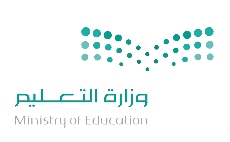 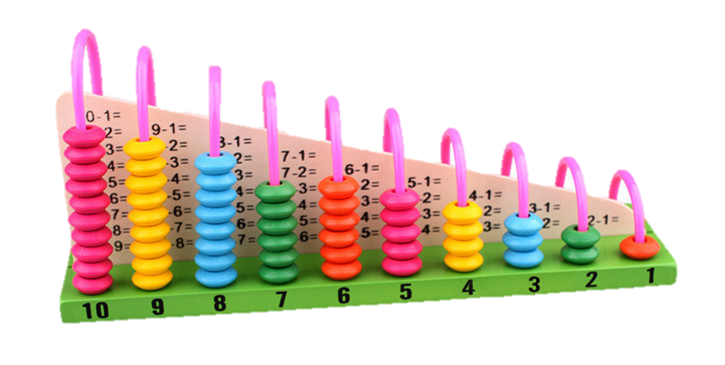 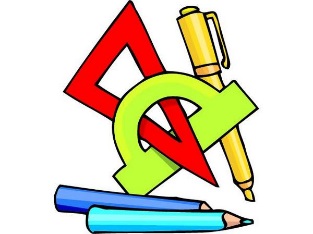 الرياضيات
اسم الطالبة ....................................................... المدرسة......................................... الصف ........................
أحيطي القيمة المنزلية للرقم الذي تحته خط فيما يلي
السؤال الأول:
الدرجة
73
12
7     أو   70
1   أو   10
وقفت 3فراشات على زهرة  ،
 ثم انضمت إليها 4 فراشات جديدات ،

 كم فراشة على الزهرة الآن ؟
الحل :
3+ 4 = 7 فراشات
السؤال الثاني :
الدرجة
أكتبي الأعداد الآتية بالأرقام أو الكلمات :
السؤال الثالث  :
خمسة وثلاثون

............
70

................
الدرجة
انتهت الأسئلة   تمنياتي لك بالتوفيق                                                                       معلمة المادة : سناء البوعينين